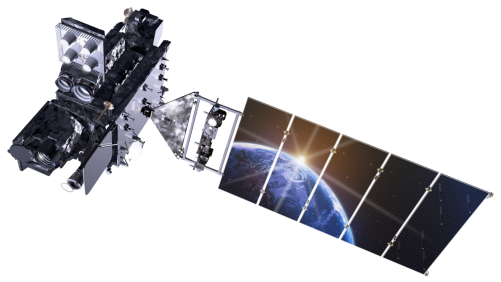 Recent GRL Manuscript SubmissionScott Rudlosky (NOAA/NESDIS/STAR)Steve Goodman, Katrina Virts, and Eric BruningGLM Science Week (11-14 September 2018)
Recent GRL Submission
Initial nine months of observations from the GOES-East position (Dec 2017 – Aug 2018)
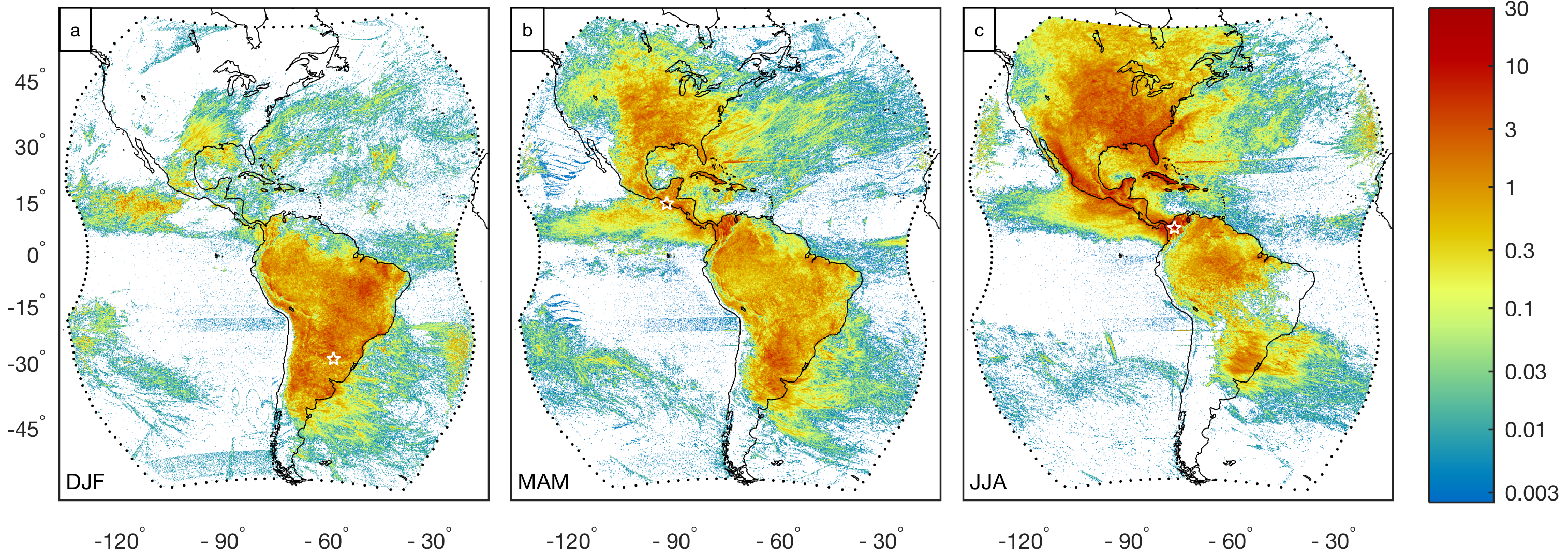 Rudlosky S. D., S. J. Goodman, K. S. Virts, and E. C. Bruning (2018), Initial Geostationary Lightning Mapper Observations, Geophy. Res. Lett., Under review
[Speaker Notes: The gridded products all provide additional context for comparable applciations]
Overall Distributions
Initial GLM results confirm similar spatial patterns of lightning occurrence found in previous studies
The average GLM flash extends 454 km2, lasts 301 ms, produces 262 fJ at instrument aperture, and contains 16.4 (42.2) groups (events)
The largest and longest GLM flashes are >2500 km2 and >1 sec
[Speaker Notes: The gridded products all provide additional context for comparable applciations]
Land versus Ocean Contrast
On average, GLM flashes over the oceans are larger (570 km2), longer duration (345 ms), and brighter (420 fJ) than flashes over land (431 km2, 293 ms, 230 fJ).
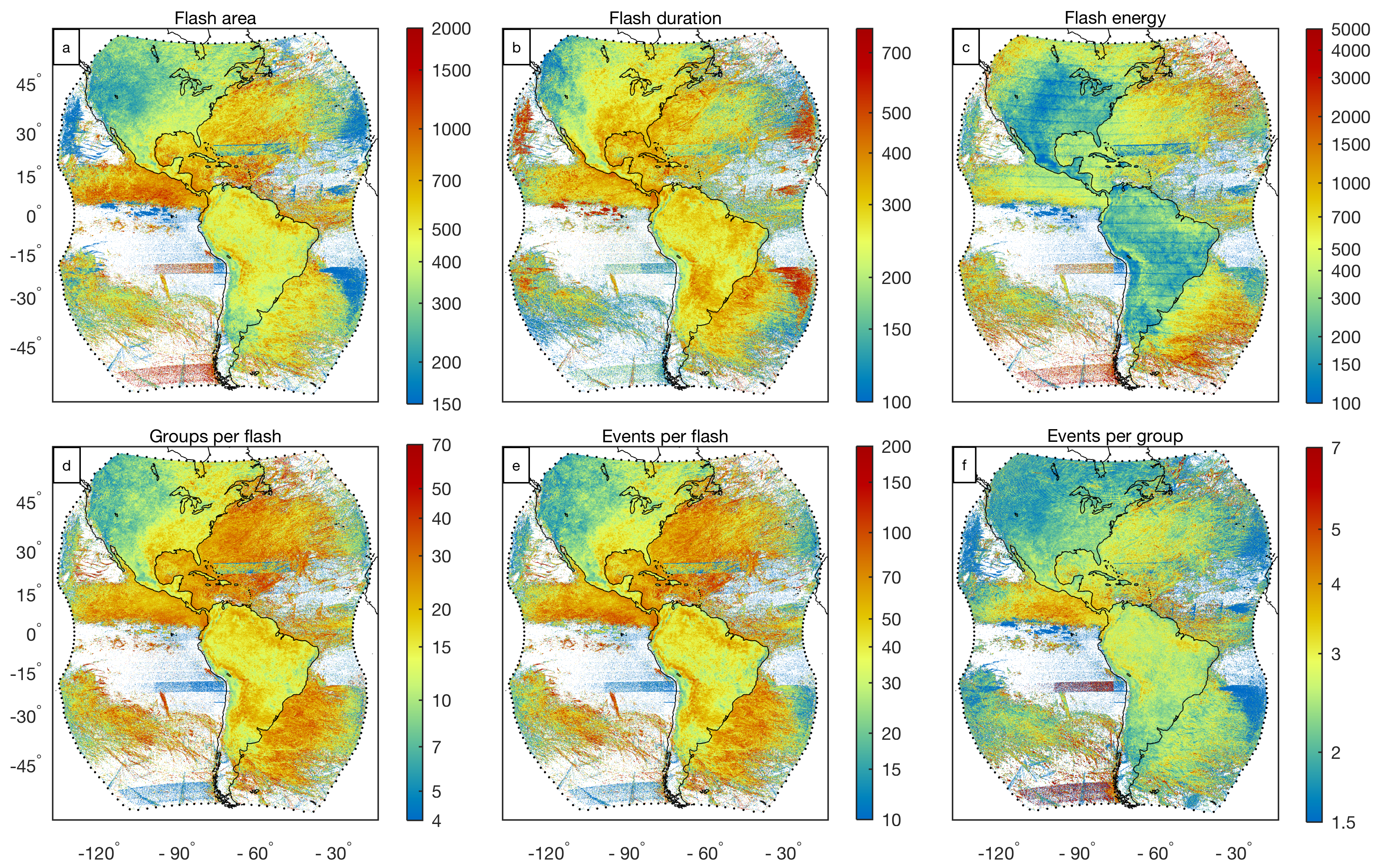 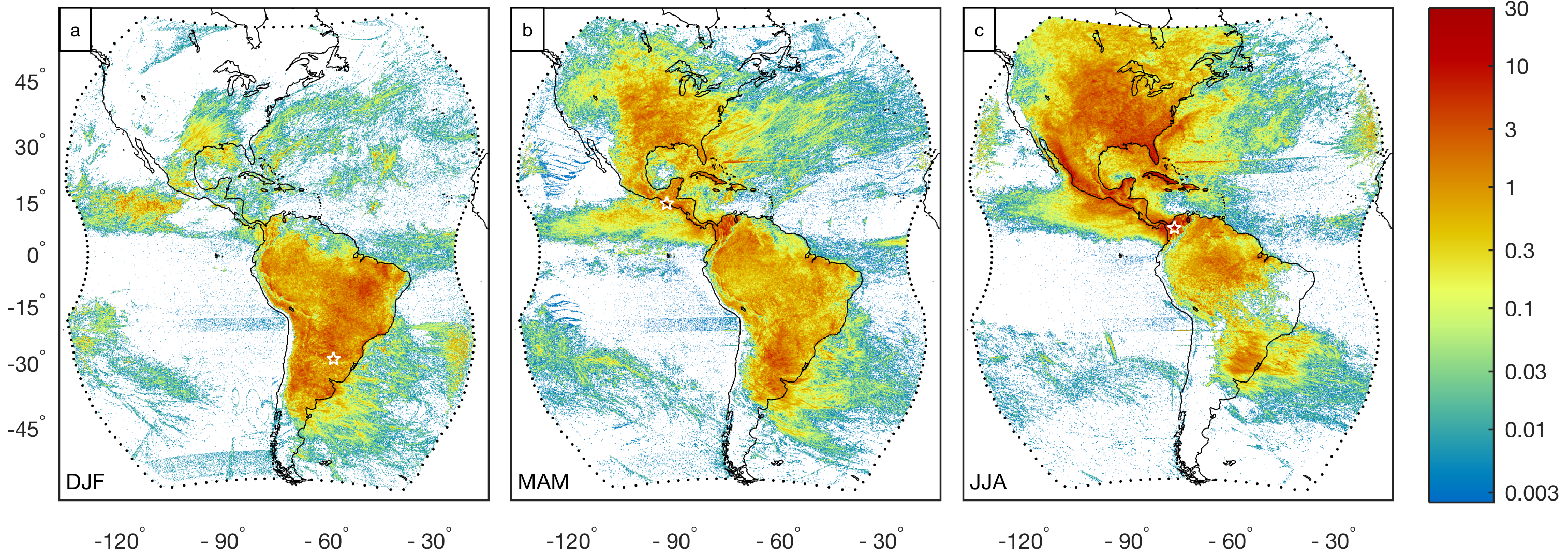 [Speaker Notes: The gridded products all provide additional context for comparable applciations]
Beyond GLM Flash Counts
Data quality artifacts are much more apparent in plots of the other GLM characteristics 
In addition to investigating long time series of lightning properties, these additional GLM parameters can help diagnose data quality in real time
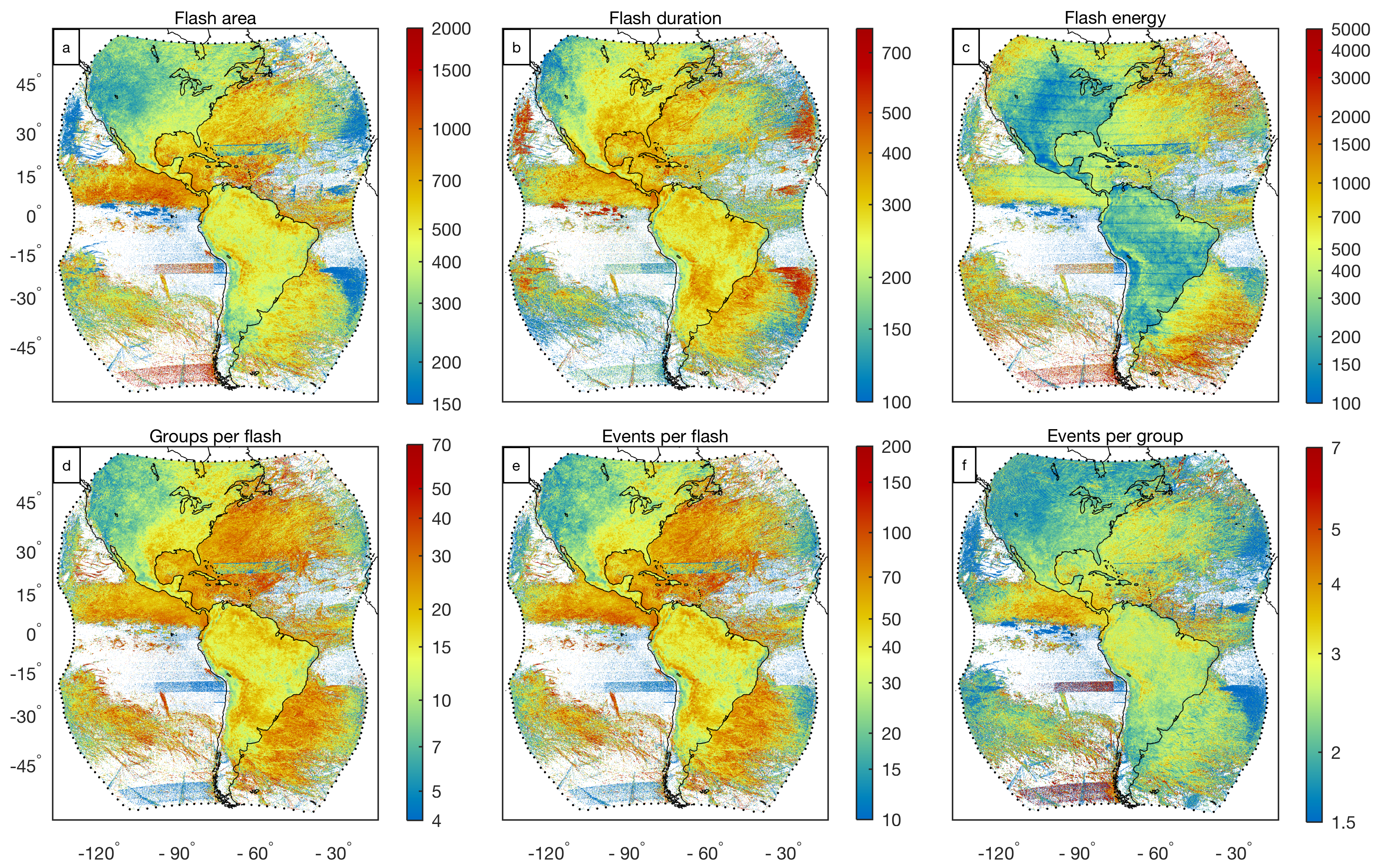 [Speaker Notes: The gridded products all provide additional context for comparable applciations]
Summary
Technological advancement now allows continuous operational monitoring of lightning on time and space scales never before available  
This has led to a golden age of lightning observations, which are presently at the beginning of a growth curve begun by other remote sensing platforms decades prior  
The continuous availability of spatially extensive total lightning data will spur more rapid progress toward synthesis of these observations with other meteorological datasets and forecasting tools
The GLM data quality continually improves as known issues are patched and new issues are identified and addressed 
The GLM presents profound possibilities, with countless new applications anticipated over the coming decades
GLM Visualization and Social Media
NESDIS social media channels have wide following
Helpful for reaching out to both the public and NWS
Most popular tweets receive tens of thousands of views
Most popular video was the spider lightning animation shared on Friday the 13th

Access to Michael Peterson’s routinely created GLM videos
https://www.dropbox.com/sh/uamym2vtztxe7g9/AABhm0tnO0r0DNUZJIBUwPXAa?dl=0